«Что есть проект?»
Главная цель проектирования – РЕШИТЬ проблему. Или хотя бы сделать лучше ту среду, в которой находится автор и его целевая аудитория.

Проект ВСЕГДА:
 имеет начало и конец
содержит некие уникальные подходы к решению проблемы (до вас ТОЧНО никто на этой территории и с этой аудиторией ТАК не делал)
Направлен на устранение проблемы либо создание чего-то нового.
Имеет ПОЛОЖИТЕЛЬНЫЙ социальный эффект
На что дают гранты?
Кому дают гранты?
НКО (созданным не ранее, чем за 6 месяцев до конкурса)
Физ.лицам
Другим организациям, в зависимости от специфики фонда/конкурса
На что дают гранты?
На реализацию проектов/программ, подходящих профилю фонда
На научные изыскания
На стажировки/экспедиции/образовательные поездки

Грант – это ВСЕГДА целевое финансирование, за которое грантополучатель отчитывается в соответствии с заявленными планами, KPI и сметой.
ВАЖНО: грант может быть отозван фондом в случае выявления нарушений в расходовании средств.
Благотворительный фонд Елены и Геннадия Тимченко
Для кого
НКО
Школы
Музеи
Библиотеки
Прочие государственные и муниципальные учреждения

Сайт: http://cultmosaic.ru
Фонд Президентских грантов
Номинации
Для кого: только НКО
поддержка молодежных проектов, реализация которых охватывает виды деятельности, предусмотренные статьей 31(1) Федерального закона от 12 января 1996 г. №7-ФЗ «О некоммерческих организациях»;
поддержка проектов в области науки, образования, просвещения;
поддержка проектов в области культуры и искусства;
сохранение исторической памяти;
укрепление межнационального и межрелигиозного согласия;
развитие общественной дипломатии и поддержка соотечественников;
развитие институтов гражданского общества.
Когда: 
1 волна – конец февраля – март

2 волна – осень 2018.

Как подать заявку: ТОЛЬКО ЧЕРЕЗ САЙТ 

Сайт: Президентскиегранты.рф
Всероссийский конкурс молодежных проектов
Для кого: только для молодежи
Номинации
Формирование российской идентичности, единства российской нации, содействие межкультурному и межконфессиональному диалогу  
Развитие международного и межрегионального сотрудничества  
Вовлечение молодежи в волонтерскую деятельность  
Патриотическое воспитание молодежи  
Поддержка и взаимодействие с общественными организациями и движениями  
Вовлечение молодежи в работу средств массовой информации  
Социализация молодёжи, нуждающейся в особой заботе государства
Конкурс для физ.лиц:
Федеральная форумная кампания
Заочный конкурс проектов
Сумма гранта: до 300 000 рублей. 

2.   Конкурс для НКО
Сумма гранта: до 2 млн. рублей

ВНИМАНИЕ! Подача заявок ТОЛЬКО через автоматизированную информационную систему «Молодежь России»: https://ais.fadm.gov.ru
Конкурс для волонтеров «Хочу делать добро!»
Дедлайн 10 января 2018
Номинации
Для кого: физ.лица
Организатор: Роспатриотцентр
Возрастные категории:
9 – 13 лет
14 – 17 лет
18 – 30 лет

Сайт: https://проекты.добровольцыроссии.рф
«Забота и внимание»
«Культура и искусство»
«Просвещение 
«Город» 
«Новые медиа 
«Гражданское участие»
Конкурс стипендий и грантов им. Выготского 2018
Дедлайн 11 января 2018
Цель конкурса
Организатор: Рыбаков Фонд
Для кого: студенты педагогических и гуманитарных направлений, специалисты дошкольного образования

Сайт конкурса: https://konkurs.rybakovfond.ru/conditions/
поиск, поддержка и популяризация ярких, творческих российских специалистов дошкольного образования, способных разрабатывать, применять и распространять современные педагогические практики.
От одного человека – 1 заявка.
ГРАНТЫ ФОНДА “РУССКИЙ МИР”
Для кого: НКО, физ.лица
Номинации
проекты по продвижению русского языка;
проекты культурно-гуманитарной направленности.
Когда:
Весенняя сессия (январь – июнь)
Осенняя сессия (июль – декабрь)

Сайт: https://www.russkiymir.ru/grants/
Вопрос бюджетов
Конкурсы для физ.лиц
Конкурсы для юр.лиц
НЕЛЬЗЯ
Закладывать зарплаты
НЕЛЬЗЯ
Закладывать расходы на текущую деятельность организации
Результаты:
— Чего мы добиваемся, каковы наши цели?
— Что мы стараемся сделать?
— Каких результатов мы хотим достичь?
— Какова приоритетность результатов?
— Как будет выглядеть «успех»?

Методы:
— Как это следует сделать?
— Как нам этого достичь?
— Какие существуют альтернативные методы?
— Какой наилучший из возможных?
—  Какую систему приближения и оценки мы используем?

Ресурсы:
— Какие специалисты нам нужны?
— Сколько потребуется людей?
— Какова стоимость реализации решений?
— Сколько нужно времени?
— Какие дополнительные ресурсы понадобятся?
Критерии оценки проектов
Актуальность и социальная значимость проекта
Логическая связность и реализуемость проекта, соответствие мероприятий проекта его целям, задачам и ожидаемым результатам	
Инновационность, уникальность проекта
Соотношение планируемых расходов на реализацию проекта и его ожидаемых результатов, адекватность, измеримость и достижимость таких результатов
Реалистичность бюджета проекта и обоснованность планируемых расходов на реализацию проекта
Масштаб реализации проекта
Собственный вклад организации и дополнительные ресурсы, привлекаемые на реализацию проекта, перспективы его дальнейшего развития
Опыт организации по успешной реализации программ, проектов по соответствующему направлению деятельности
Соответствие опыта и компетенций команды проекта планируемой деятельности
Информационная открытость организации
Что важно отразить:
Авторы проекта хорошо знают проблему
Результаты проекта будут значимы не только для его авторов и исполнителей
Предлагаются высокоэффективные методы решения проблемы
Проект может быть выполнен в обозримые сроки
У команды есть опыт осуществления схожих проектов
Проект будет выполняться специалистами
Запрашиваемые средства не являются чрезмерными
Полезные ссылки
О проектировании в целом: http://ru.wikipedia.org/wiki/Социальное_проектирование
О проектировании и ФК-2017 для Удмуртии: Мойсоцпроект.рф 
Республиканский центр развития молодежного и детского движения: http://vk.com/rcrmdd 
Молодежное движение Креативный капитал: http://vk.com/kreativniy
О некоторых аспектах фандрайзинга: http://school.planeta.ru/
Форум Доноров: http://www.donorsforum.ru/
Портал АИС Молодежь: http://ais.fadm.gov.ru/ 
Фонд Президентских грантов: президентскиегранты.рф 
ВСЕ КОНКУРСЫ: http://vsekonkursy.ru
Полезные ссылки
О проектировании в целом: http://ru.wikipedia.org/wiki/Социальное_проектирование
О проектировании и ФК-2017 для Удмуртии: Мойсоцпроект.рф 
Республиканский центр развития молодежного и детского движения: http://vk.com/rcrmdd 
Молодежное движение Креативный капитал: http://vk.com/kreativniy
О некоторых аспектах фандрайзинга: http://school.planeta.ru/
Форум Доноров: http://www.donorsforum.ru/
Портал АИС Молодежь: http://ais.fadm.gov.ru/ 
Фонд Президентских грантов: президентскиегранты.рф 
ВСЕ КОНКУРСЫ: http://vsekonkursy.ru
- Благодарим за внимание
С уважением, Дирекция Акселератора проектов «ФАСТ.Революция»

VK: http://vk.com/programmafast
E-mail: programmafast@gmail.com
Web: Мойсоцпроект.рф
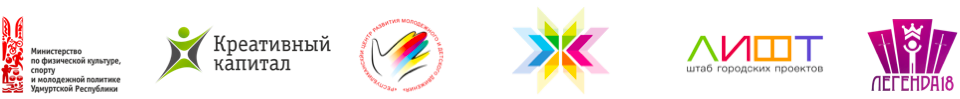 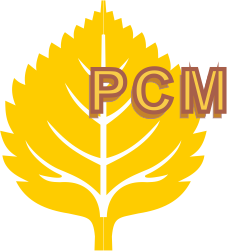 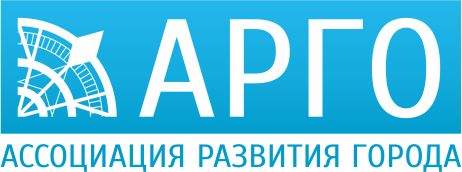